MISE A JOUR D’EDT A PARTIR DE STSWEB
Correspondance matières et professeurs
Murielle. ANICITO
Correspondance matières et professeurs
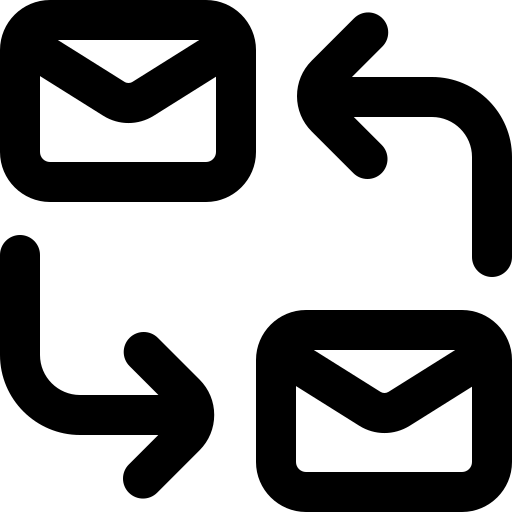 Cette procédure est à effectuer normalement au moment de la préparation de la base EDT avant de créer l’emploi du temps mais doit être de toute façon, refaite à la rentrée, une fois les nouveaux professeurs nommés.
Murielle. ANICITO
Correspondance matières et professeurs
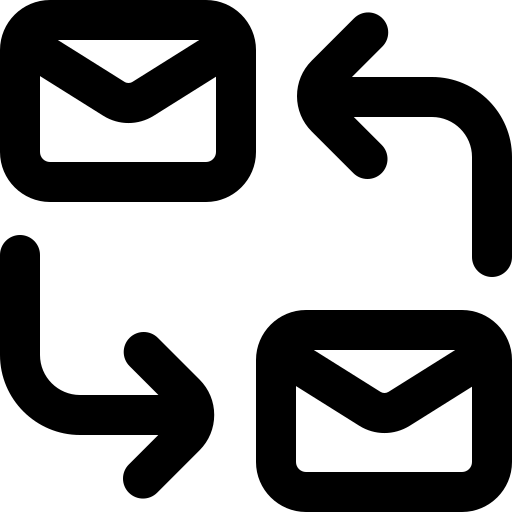 SCHEMA DE LA PROCEDURE :
Dans :
Résultat / remarque
Commande
STS
« Exports Emploi du Temps »
On génère un fichier d’export         .
A
1
EDT
Base en cours ou réseau
« STSWEB Récupérer les données»
On injecte le fichier généré         .
A
2
EDT
Base en cours ou réseau
On vérifie dans l’onglet STS que :
les matières sont bien en correspondance : partie gauche
les professeurs présents dans EDT ont  leur correspondance STS 
les professeurs présents dans EDT ont leur correspondance STWEB.
« STSWEB Etablir les correspondances »
3
Murielle. ANICITO
Correspondance matières et professeurs
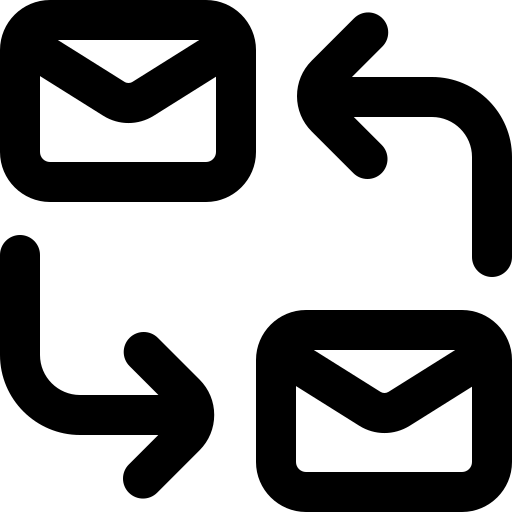 PAS A PAS :
STS
« Exports Emploi du Temps »
On génère un fichier d’export         .
A
1
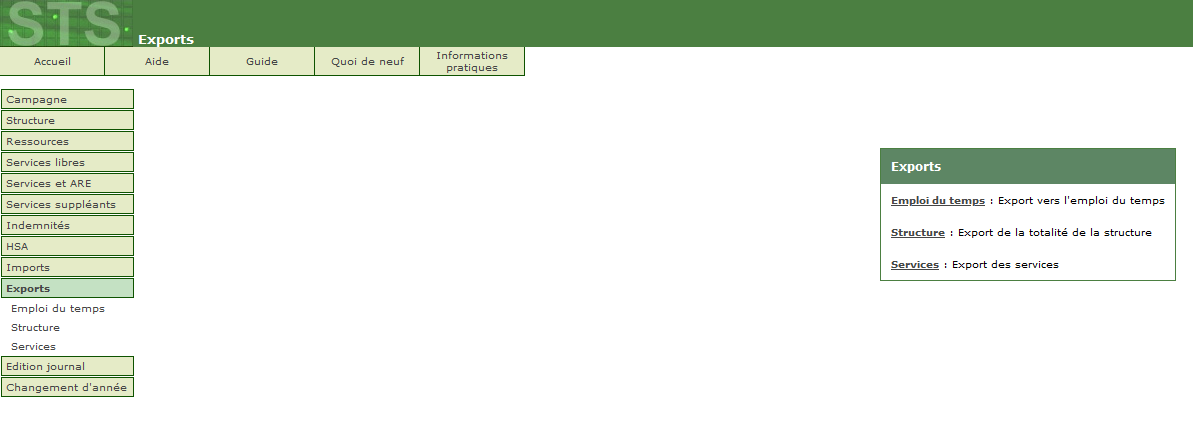 Le fichier généré est du type :

 sts_emp_RNE_2022.xml
Murielle. ANICITO
PAS A PAS : 1
Correspondance matières et professeurs
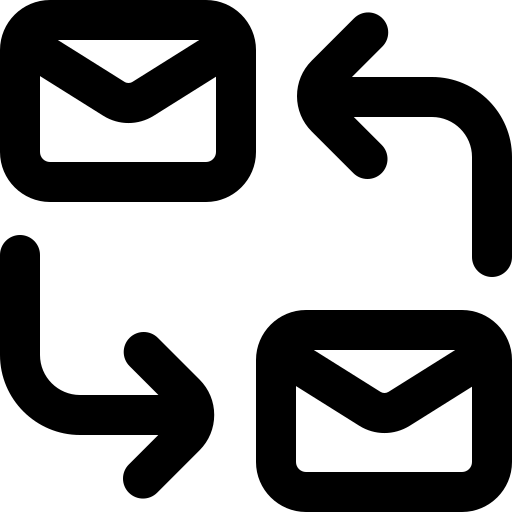 EDT
Base en cours ou réseau
« STSWEB Récupérer les données»
On injecte le fichier généré         .
A
2
Dans EDT Client
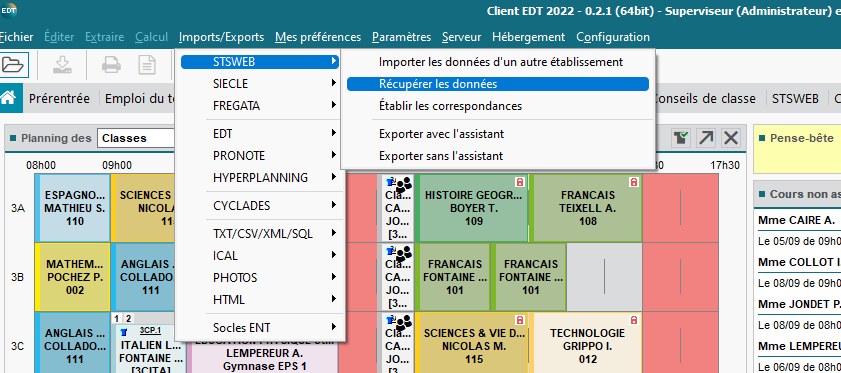 Vous obtenez  …..
Murielle. ANICITO
PAS A PAS : 2_1
Correspondance matières et professeurs
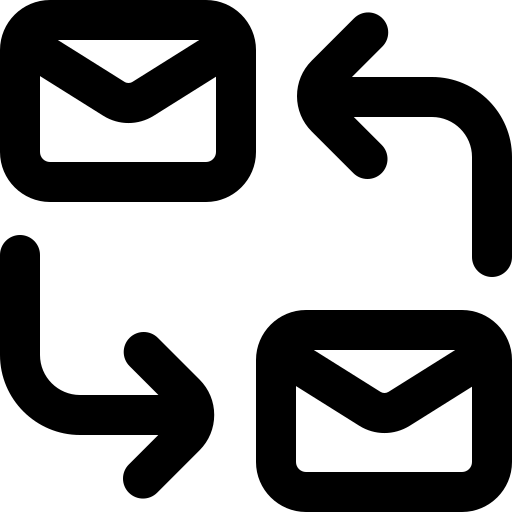 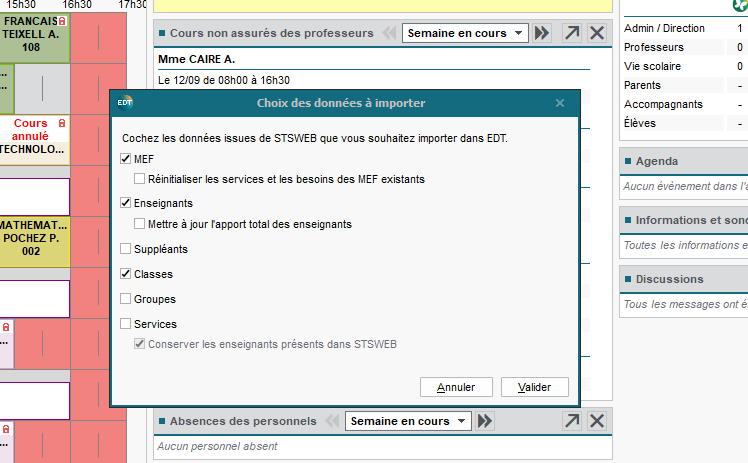 Dans EDT Client
Murielle. ANICITO
PAS A PAS : 2_2
Correspondance matières et professeurs
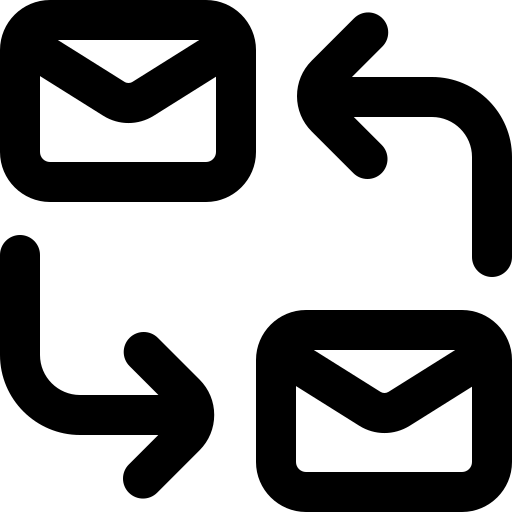 EDT
Base en cours ou réseau
On vérifie dans l’onglet STS que :
les matières sont bien en correspondance : partie gauche
les professeurs présents dans EDT ont  leur correspondance STS 
les professeurs présents dans EDT ont leur correspondance STWEB.
« STSWEB Etablir les correspondances »
3
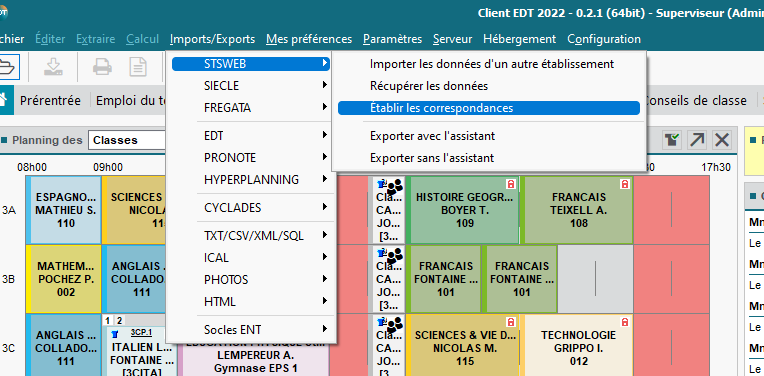 Murielle. ANICITO
PAS A PAS : 3_1
Correspondance matières et professeurs
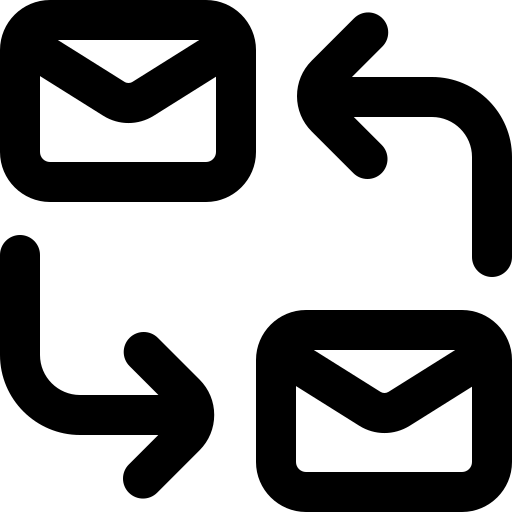 On utilise toujours le fichier type sts_emp_RNE_2022.xml généré à l’étape 2
Ensuite on vérifie : 

Dans l’onglet STSWEB ‘Matières’ que toutes les matières EDT (colonne de gauche) ont leur correspondance STSWEB (colonne de droite). On peut laisser sans correspondance toutes les matières ‘maison’, c’est à dire celles créées dans l’établissement et qui n’ont pas de séquences en terme de groupe ou de VS (ex : vie de classe, CDI….)
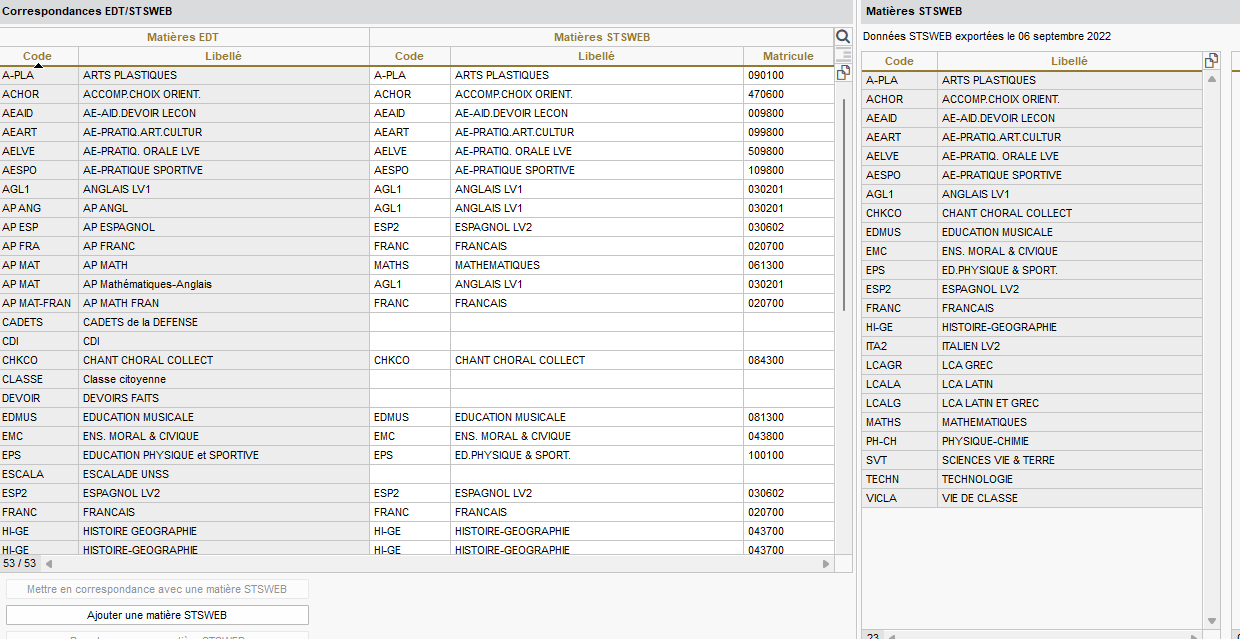 Murielle. ANICITO
PAS A PAS : 3_2
Correspondance matières et professeurs
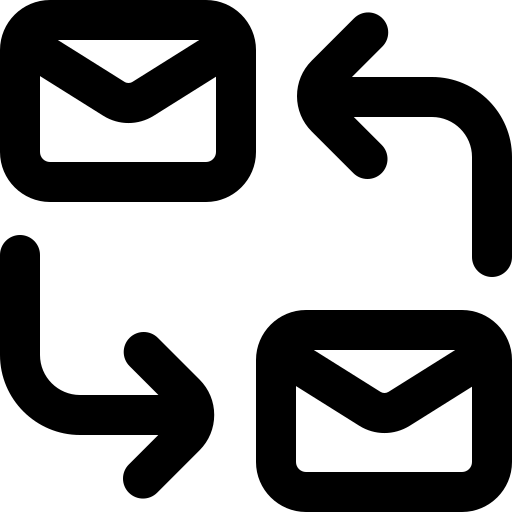 Pour rajouter une matières STSWEB dans la correspondance, double cliquer sur la case vide.
Dans l’onglet STSWEB ‘Professeurs’ que toutes les matières EDT (colonne de gauche) ont leur correspondance STSWEB (colonne de droite).
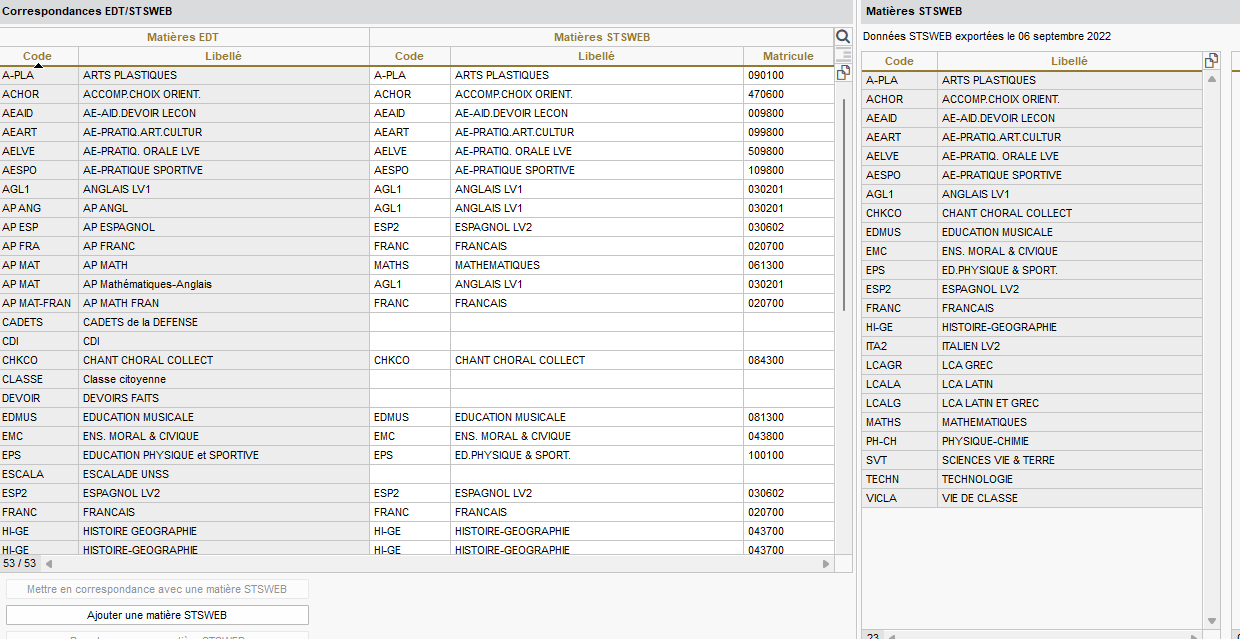 Murielle. ANICITO
PAS A PAS : 3_2
Correspondance matières et professeurs
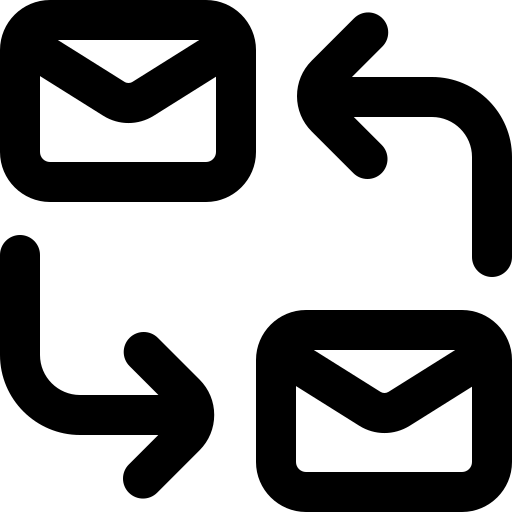 Pour rajouter une matières STSWEB dans la correspondance, double cliquer sur la case vide.
Lorsque toutes les lignés à droite sont remplies la procédure est terminée 
ici on laisse la 4ème ligne, c’est le professeur documentaliste 
 
Dans l’onglet STSWEB ‘Professeurs’ que toutes les classes EDT (colonne de gauche) ont leur correspondance STSWEB (colonne de droite).
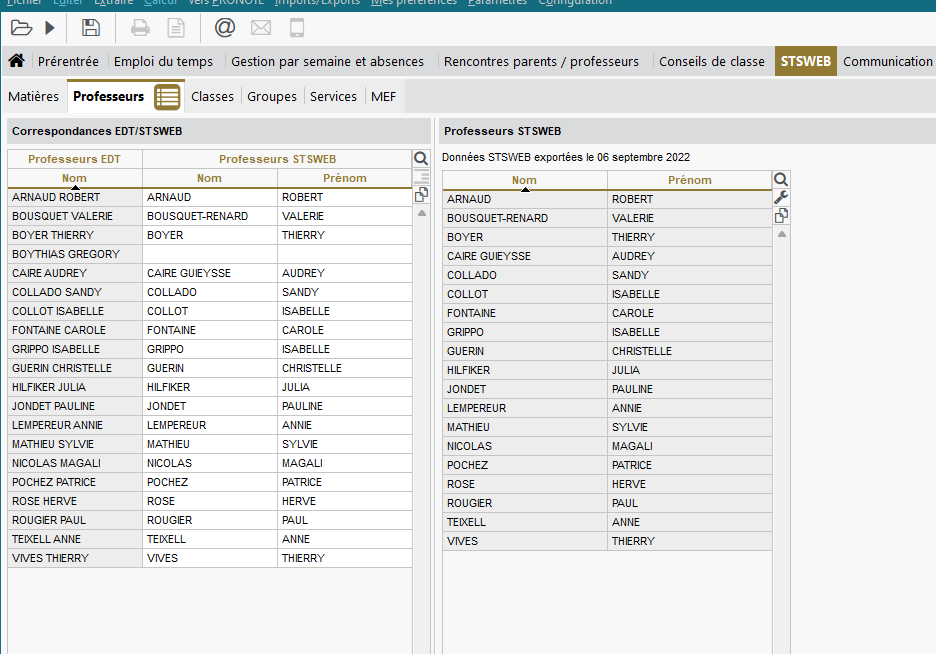 Murielle. ANICITO
PAS A PAS : 3_3
Correspondance matières et professeurs
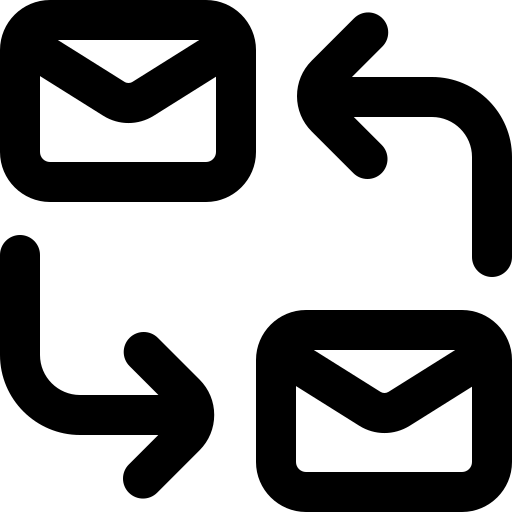 Dans l’onglet STSWEB ‘Professeurs’ que toutes les classes EDT (colonne de gauche) ont leur correspondance STSWEB (colonne de droite).
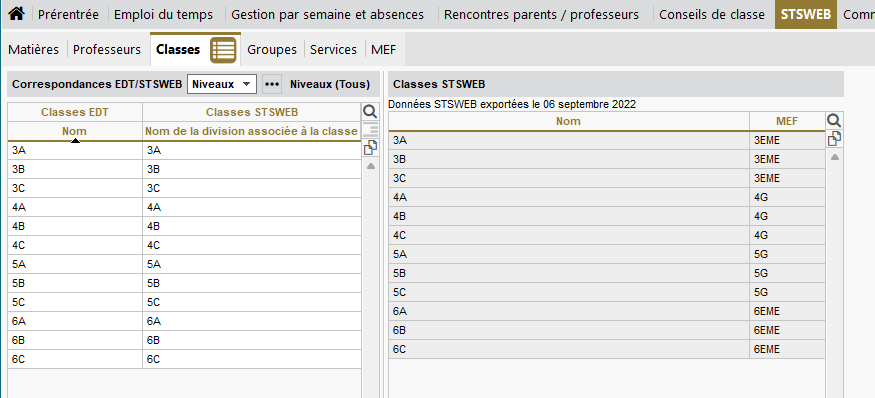 Maintenant il est possible de faire la procédure 
« Export et alimentation des groupes d’EDT vers BEE »
Murielle. ANICITO
PAS A PAS : 3_4
Murielle ANICITO : principale adjoint
collège François de Leusse
La londe les Maures